Итоговое родительское собрание в 1 классе
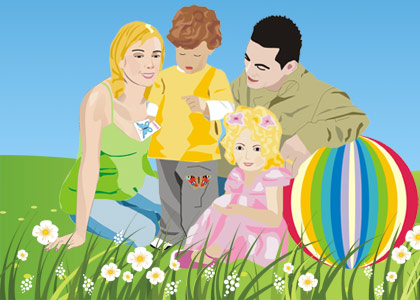 Повестка дня
Итоги обучения в 1 классе.
Влияние школьной нагрузки на здоровье наших детей (результаты медицинского осмотра).
Организационное завершение учебного года (праздник окончания 1 класса).
Организация летнего отдыха учащихся. Инструктаж родителей о правилах поведения детьми в период летних каникул.
Приобретение учебников и учебных пособий для 2 класса.
ТАБЛИЦА ТРЕБОВАНИЙк умениям учащихся по литературному чтению(программный минимум 1-й класс)
осмысленно, правильно читать целыми словами;
 высказывать своё отношение к героям прочитанных произведений;
 соотносить автора, название и героев прочитанных произведений;
 отвечать на вопросы учителя по содержанию прочитанного;
 подробно пересказывать текст;
 различать рассказы и стихотворения;
 составлять устный рассказ по картинке;
 заучивать наизусть небольшие стихотворения
ТАБЛИЦА ПРЕДМЕТНЫХ ТРЕБОВАНИЙк умениям учащихся по русскому языку (1-й класс)
                                         

Интеллектуально-речевые умения:
• составлять предложения из слов;
• отличать текст от набора предложений;
• составлять небольшой текст и записывать его с помощью учителя; 
• правильно списывать слова, предложения, текст; проверять написанное, сравнивая с образцом;

 






    0
Учебно-языковые умения:
  
• различать гласные и согласные звуки, согласные звонкие и глухие (парные
и непарные), твёрдые и мягкие;
• делить слова на слоги, ставить ударение;
• находить корень в группе доступных однокоренных слов;
Правописные умения:

 • писать большую букву в начале предложения, в именах собственных;
• писать буквы и, у, а после букв шипящих (в буквосочетаниях жи–ши, ча–ща, чу-щу);
• обозначать мягкость согласных на письме с помощью ь;
•  не употреблять ь в буквосочетаниях чк, чн, нч, нщ, щн;
• писать изученные слова с непроверяемой буквой безударного гласного в корне;
• ставить знаки препинания в конце предложения;
• делить слова на части для переноса.
Предметными результатами изучения курса «Математика» 
в 1-м классе являются формирование следующих умений. 
1-й уровень (необходимый)
знание названий и последовательности чисел от 1 до 20; разрядный состав чисел от 11 до 20;
знание названий и обозначений операций сложения и вычитания;
использовать знание таблицы сложения однозначных чисел и соответствующих случаев вычитания в пределах 10 (на уровне навыка);
сравнивать группы предметов с помощью составления пар;
читать, записывать и сравнивать числа в пределах 20;
находить значения выражений, содержащих одно действие (сложение или вычитание);
решать простые задачи:
а) раскрывающие смысл действий сложения и вычитания;
б) задачи, при решении которых используются понятия «увеличить на, уменьшить на ...»;
в) задачи на разностное сравнение;
•  распознавать геометрические фигуры: точку, прямую, луч, кривую незамкнутую, кривую замкнутую, круг, овал, отрезок, ломаную, угол, многоугольник, прямоугольник, квадрат.
2–й уровень (программный)
Учащиеся должны уметь:

в процессе вычислений осознанно  следовать алгоритму сложения и вычитания в пределах 20;
использовать в речи названия компонентов и результатов действий сложения и вычитания, использовать знание зависимости между ними в процессе поиска решения и при оценке результатов действий;
использовать в процессе вычислений знание переместительного свойства сложения;
использовать в процессе измерения знание единиц измерения длины, объёма и массы (сантиметр, дециметр, литр, килограмм);
использовать при вычислениях алгоритм нахождения значения выражений без скобок, содержащих два действия (сложение и/или вычитание);
сравнивать, складывать и вычитать именованные числа;
решать уравнения вида а ± х = b; х – а = b;
решать задачи в два действия на сложение и вычитание;
узнавать и называть плоские геометрические фигуры: треугольник, четырёхугольник, пятиугольник, шестиугольник, многоугольник; выделять из множества четырёхугольников прямоугольники, из множества прямоугольников – квадраты, из множества углов – прямой угол;
определять длину данного отрезка;
решать арифметические ребусы и числовые головоломки, содержащие не более двух действий.
Учебные пособия для 2 класса
рабочая тетрадь по литературному чтению;
тетрадь для проверочных и контрольных работ по русскому языку;
тетрадь для проверочных и контрольных работ по математике;
тетрадь для проверочных и контрольных работ по окружающему миру;
рабочая тетрадь по английскому языку;
рабочая тетрадь по технологии;
рабочая тетрадь по ИЗО